中學誠信教育教材《思而行》
《金錢價值觀》

第一節
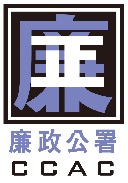 一、引起動機：“你如何運用金錢？”
完成工作紙
二、短片《師兄的秘密》
（點擊圖片播放）
二、短片《師兄的秘密》
討論：
成師兄看來生財有法，且受人注目，你羡慕他嗎？
阿倫可以按成師兄的提議賺取「著數」嗎？為甚麼？
片中助選團派單張時說：「投票選賢能，請支持88組候選人」，你認為該候選人算是賢能嗎？為甚麼？
能賺錢的人就會受到尊重嗎？你有何看法？
三、小結：
金錢作為一種工具，的確可以為我們解決不少問題，但必須取之有道和用得其所。
以非法的途徑賺取金錢或物質，最終會得不償失，違法者更須受法律制裁，前途盡毁。
四、後續活動：
蒐集有關 「取之有道」的新聞剪報
正面或負面的事件均可
簡述你對事件的感受